CHỦ ĐỀ 8
CÁC SỐ ĐẾN 10 000
BÀI 49
LUYỆN TẬP CHUNG (TIẾT 3)
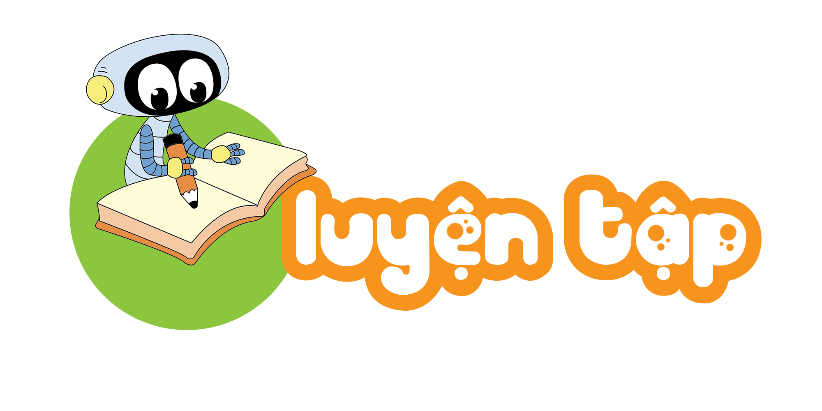 TRANG 19
?
Số
1
6 411 = 6 000 + 400 +    10   + 1
6 409 = 6 000 +   400   + 9
?
?
?
6 410 = 6 000 + 400  +   10
6 412 = 6 000 + 400 + 10 +   2
?
?
?
a) Mai có các thẻ số từ 0 đến 9. Mai có thể đặt thẻ số nào vào vị trí dấu “?” để được phép so sánh đúng?
2
8
7
5
0
1
>
5
9
9
9
?
Vậy Mai có thể đặt thẻ số 8 hoặc số 9 để được phép so sánh đúng.
b) Mai có tất cả bao nhiêu cách chọn thẻ số phù hợp với yêu cầu trên?
Mai có 2 cách chọn thẻ số phù hợp để tạo thành số
[Speaker Notes: Chỉnh về 1 slied]
3
Chọn câu trả lời đúng:
Trường học của Rô – bốt có 1 992 học sinh. Nếu làm tròn số học sinh đến hàng trăm, ta có thể nói:
2 000 học sinh 
C.  1 900 học sinh
1 950 học sinh
D.  1 000 học sinh
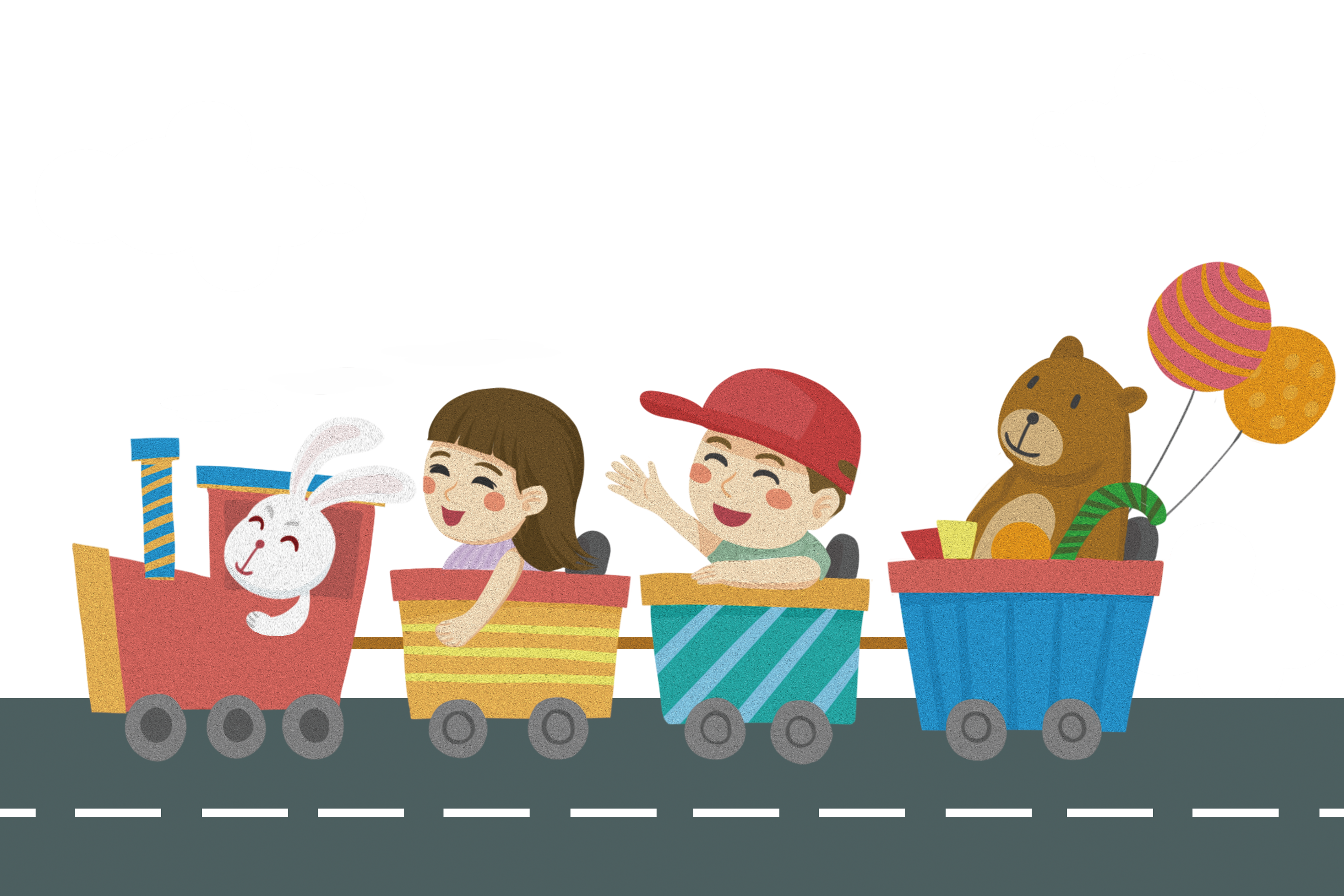 CHÀO TẠM BIỆT